MASA – A comprehensive solution for medical transport coverage
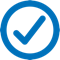 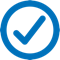 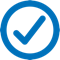 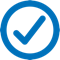 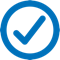 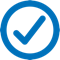 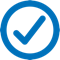 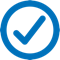 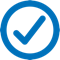 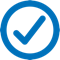 *Voluntary, employer-paid, and cost-shared options are available with multiple pricing tiers. Ask your MASA representative to learn more.